CUNG ĐƯỜNG CỦAKÍ ỨC, HIỆN TẠI VÀ TƯƠNG LAI
Vũ Hoài Đức
KHỞI ĐỘNG
Xem video hình ảnh về tàu điện Hà Nội xưa qua link: 
https://www.youtube.com/watch?v=-ojBhC4Vu6U
Theo dõi và nêu cảm nhận
MỤC TIÊU BÀI HỌC
HS suy luận & phân tích
HS nhận biết
03
01
mối liên hệ giữa các chi tiết và vai trò của chúng trong việc thể hiện thông tin chính của VB.
được bố cục, mạch lạc của VB, cách trình bày dữ liệu, thông tin của người viết và đánh giá hiệu quả của chúng
HS phân tích & đánh giá
04
HS phân tích & đánh giá
được đề tài, thông tin cơ bản của VB, cách đặt nhan đề của tác giả.
02
được tác dụng của các yếu tố hình thức (bao gồm phương tiện giao tiếp phi ngôn ngữ) để làm tăng hiệu quả biểu đạt của VB thông tin.
HS nhận biết & phân tích
05
được thái độ và quan điểm của người viết
HÌNH THÀNH KIẾN THỨC MỚI
NHIỆM VỤ
Nhiệm vụ 1. Học sinh xác định bố cục, mạch lạc của VB, cách trình bày dữ liệu, thông tin của người viết và đánh giá hiệu quả của chúng, đánh giá được nhan đề và thông tin cơ bản của văn bản
Nhiệm vụ 2. Học sinh phân tích và đánh giá được tác dụng của các yếu tố hình thức (bao gồm phương tiện giao tiếp phi ngôn ngữ) để làm tăng hiệu quả biểu đạt của VB thông tin.
THẢO LUẬN NHÓM
Nhiệm vụ 3. Học sinh biết suy luận và phân tích mối liên hệ giữa các chi tiết và vai trò của chúng trong việc thể hiện thông tin chính của VB.
Nhiệm vụ 4. Học sinh nhận biết được thái độ và quan điểm của người viết và thể hiện được thái độ đồng ý hay không đồng ý với nội dung của VB hay quan điểm của người viết và giải thích lí do
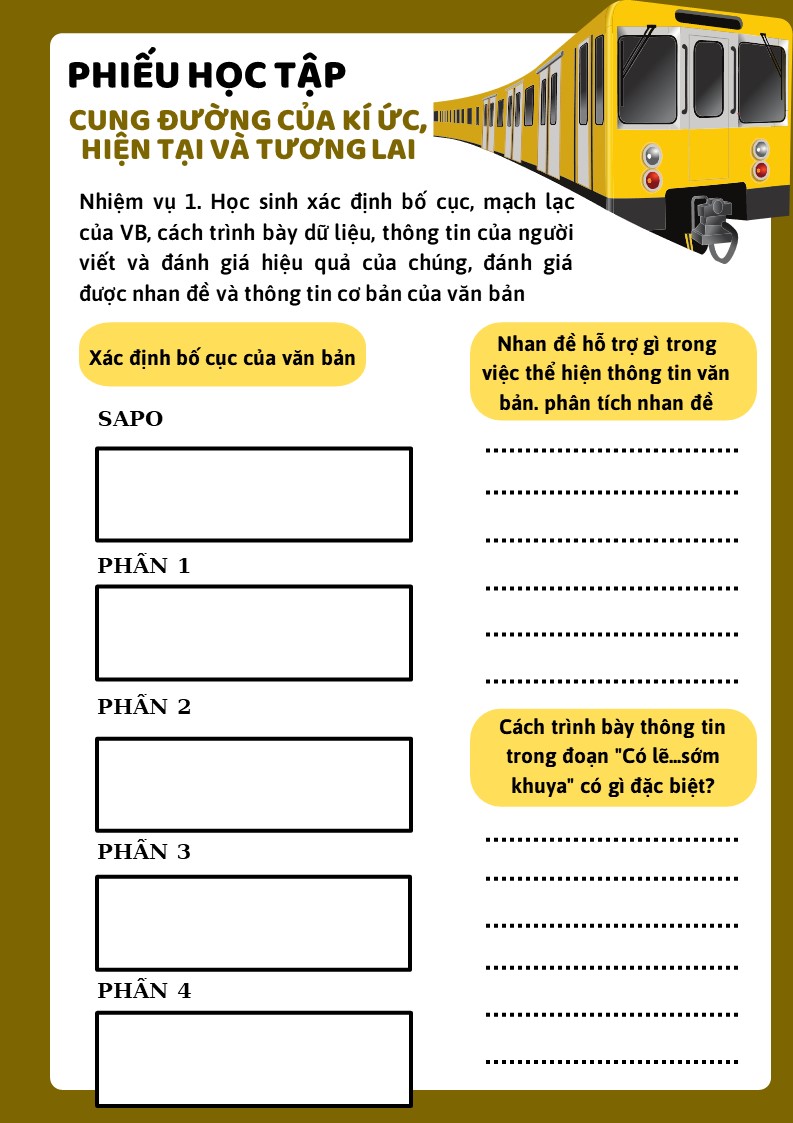 NHIỆM VỤ
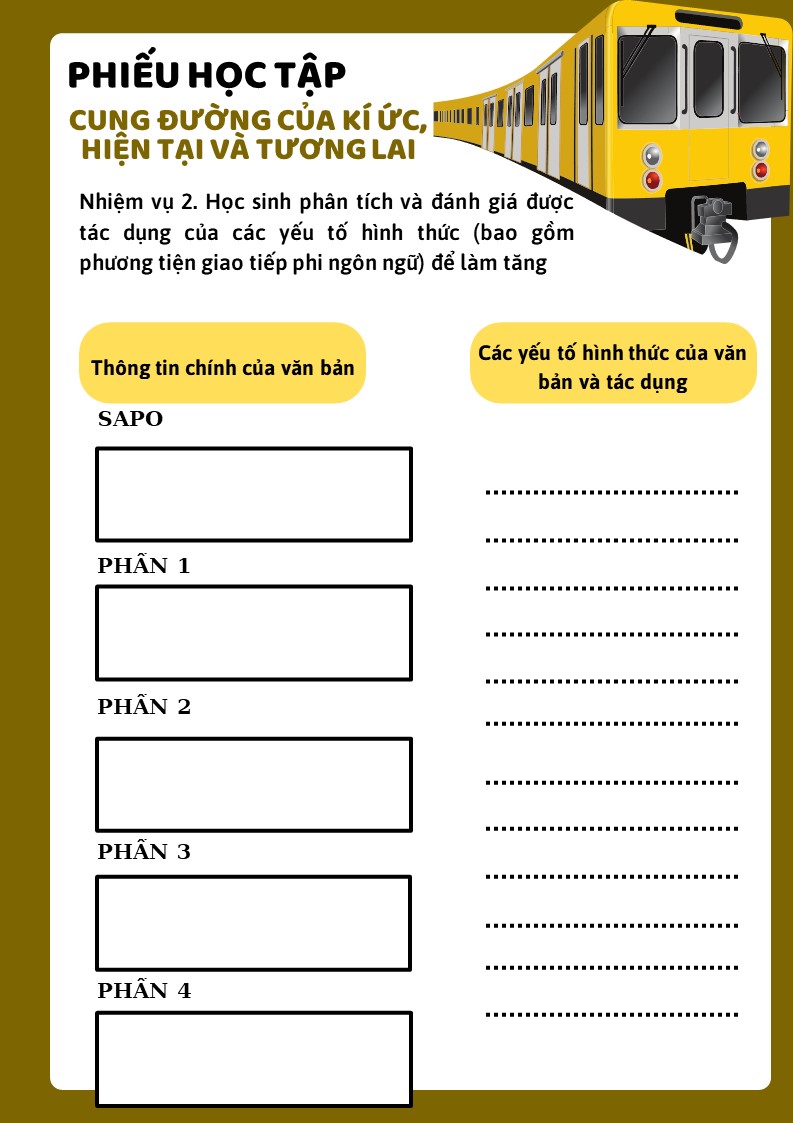 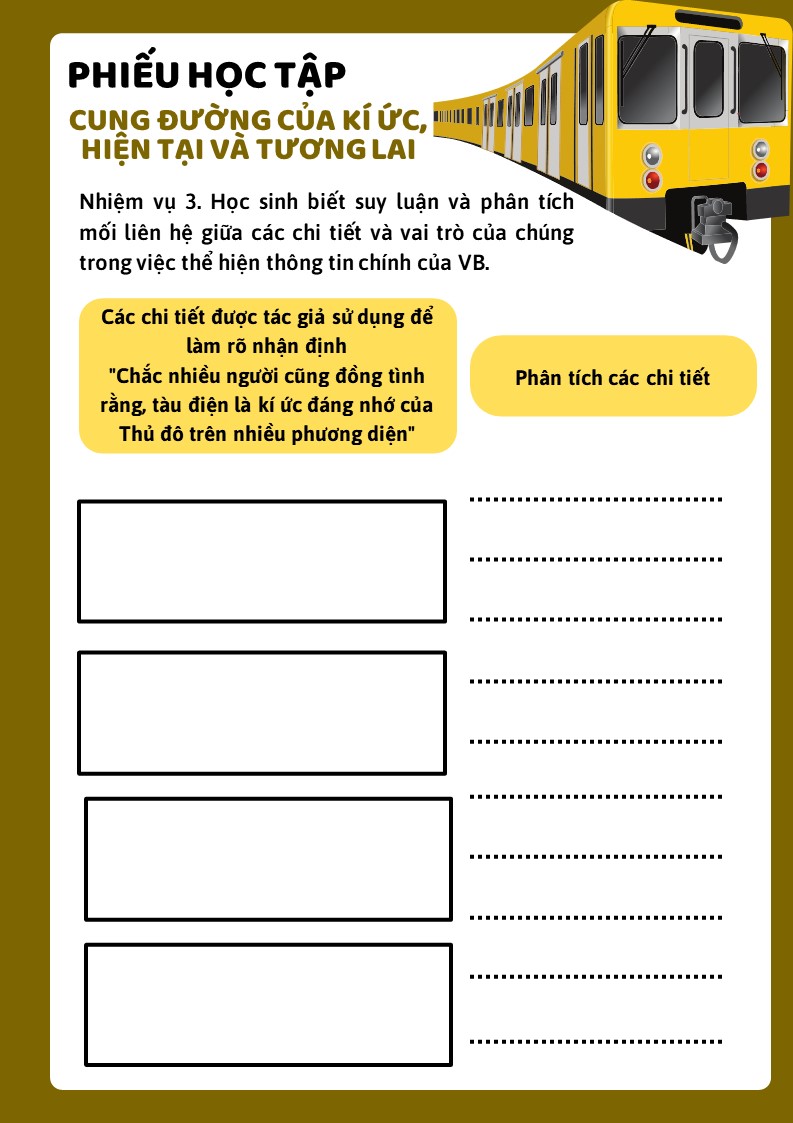 Hoàn thành phiếu học tập
Thời gian: 20ph
Chia sẻ và phản biện: 5ph
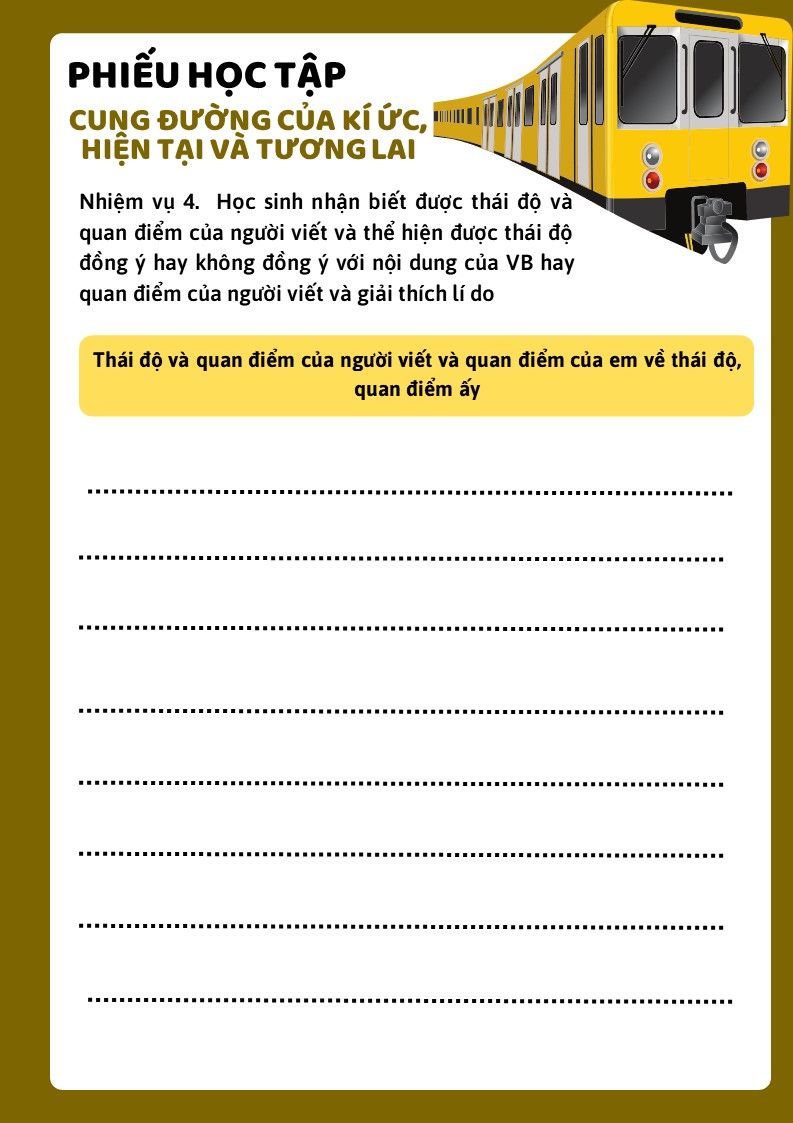 1. Bố cục, nhan đề, thông tin cơ bản và cách trình bày thông tin 
a. Bố cục
01
Sa-pô: Tóm tắt nội dung chính của VB
“Có lẽ ... nuối tiếc”: Trình bày giá trị lịch sử, khoa học của hệ thống tàu điện Hà Nội được vận hành từ thời Pháp thuộc.
02
“Ở các nước trên thế giới ... mang tính bền vững”: Nêu lí do vì sao nên khôi phục lại hệ thống tàu điện.
03
Phần còn lại: Thể hiện mong muốn có một hệ thống tàu điện vừa hiện đại vừa truyền thống, kết nối các địa điểm trong thành phố.
04
1. Bố cục, nhan đề, thông tin cơ bản và cách trình bày thông tin 
b. Nhan đề
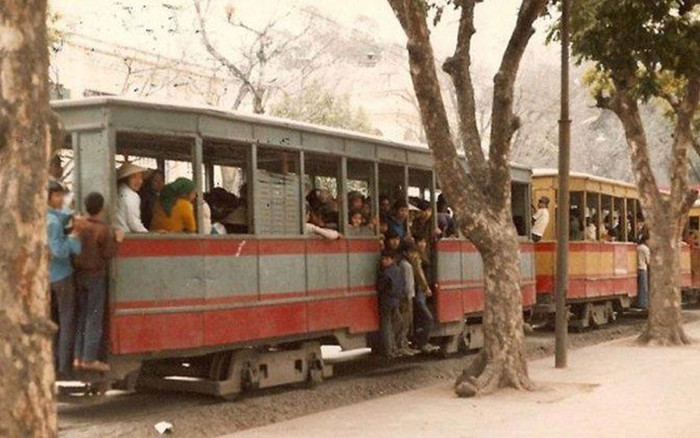 Cách đặt nhan đề “Cung đường của kí ức, hiện tại và tương lai” có mối tương quan chặt chẽ với nội dung VB, vì VB trình bày ba nội dung chính: 
Hình ảnh tàu điện trong quá khứ; 
Hiện tại – thời điểm người viết viết bài này – hệ thống tàu điện đã bị gỡ bỏ; 
Đề xuất xây dựng hệ thống tàu điện hiện đại nhưng vẫn mang hình bóng của tàu điện lịch sử.
1. Bố cục, nhan đề, thông tin cơ bản và cách trình bày thông tin 
b. Nhan đề
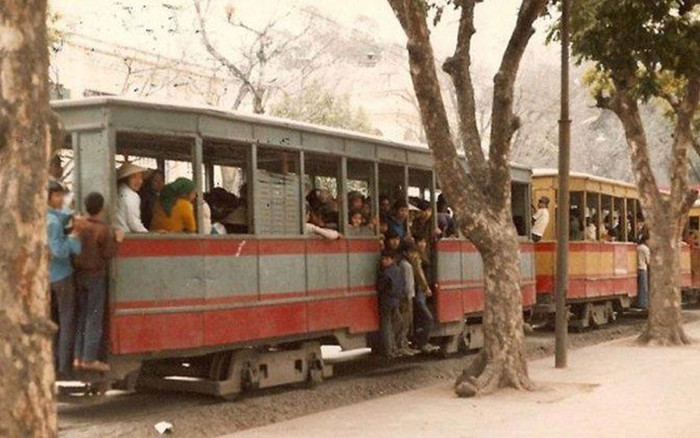 Nhan đề mang tính gợi mở, không nói trực tiếp vào đối tượng của văn bản thông tin mà gây tò mò, chờ mong các thông tin được trình bày trong nội dung chính
1. Bố cục, nhan đề, thông tin cơ bản và cách trình bày thông tin 
c. Cách trình bày thông tin
Cách trình bày thông tin trong đoạn "Có lẽ...sớm khuya" có gì đặc biệt?
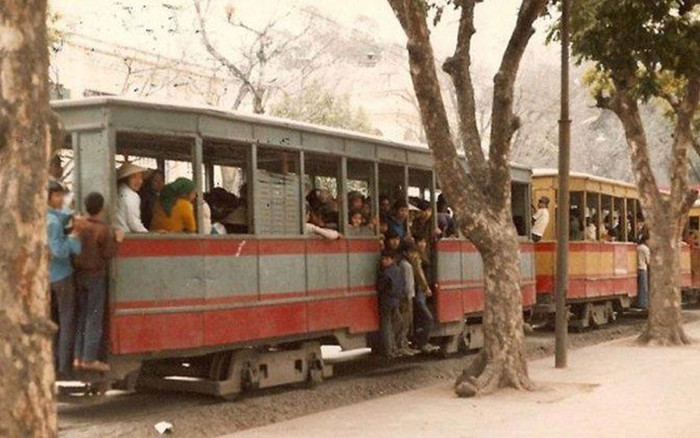 - Phần VB này được trình bày bằng cách nếu ý chính (hình ảnh những đoàn tàu điện vẫn nằm trong kí ức của người Hà Nội, làm nên nét đẹp riêng của Hà Nội); sau đó, nếu nội dung chi tiết. 
- Tác dụng của cách trình bày này là lần lượt giúp người đọc hiểu rõ ý chính bằng các thông tin chi tiết.
Tác dụng
Thông tin cơ bản
Tác dụng làm cho thông tin trong VB có tính trực quan, dễ hiểu, hấp dẫn đối với người đọc.
Khôi phục lại hệ thống tàu điện của Hà Nội
Yếu tố hình thức
Sơ đồ các tuyến tàu điện Hà Nội năm 1985 và hình ảnh
2. Yếu tố hình thức
Tác dụng
Thông tin cơ bản
Yếu tố hình thức
Khôi phục lại hệ thống tàu điện của Hà Nội
Sơ đồ các tuyến tàu điện Hà Nội năm 1985 và hình ảnh
Tác dụng làm cho thông tin trong VB có tính trực quan, dễ hiểu, hấp dẫn đối với người đọc.
3. Mối liên hệ giữa chi tiết và nội dung chính
Các chi tiết để làm rõ “Chắc hẳn nhiều người cũng đồng tình rằng, tàu điện là kí ức đáng nhớ của Thủ đô trên nhiều phương diện” là:
01
02
03
04
Hệ thống tàu điện Hà Nội là chứng nhân cho quá trình chuyển đổi mô hình phát triển kiểu thành thị phương Đông sang hình thái đô thị hiện đại kiểu phương Tây.
Giá trị của mạng lưới tàu điện theo mô hình hướng tâm, là những huyết mạch giao thông cơ bản của thành phố.
Bài học kinh nghiệm trong việc phát triển giao thông công cộng.
Hình ảnh những đoàn tàu điện vẫn nằm trong kí ức của người Hà Nội, làm nên nét đẹp riêng của Hà Nội.
4. Thái độ, quan điểm và cách đánh giá của người viết
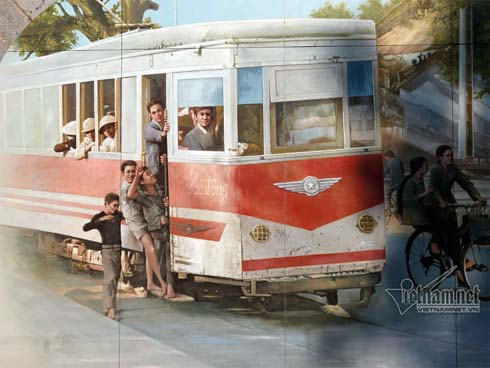 Thái độ của người viết trong bài này là thái độ hoài niệm hệ thống tàu điện của Hà Nội trước kia gắn với những giá trị lịch sử, văn hoá. Quan điểm của người viết là nên khôi phục và xây dựng hệ thống tàu điện vừa hiện đại, vừa thể hiện những giá trị của lịch sử
LUYỆN TẬP
NHIỆM VỤ
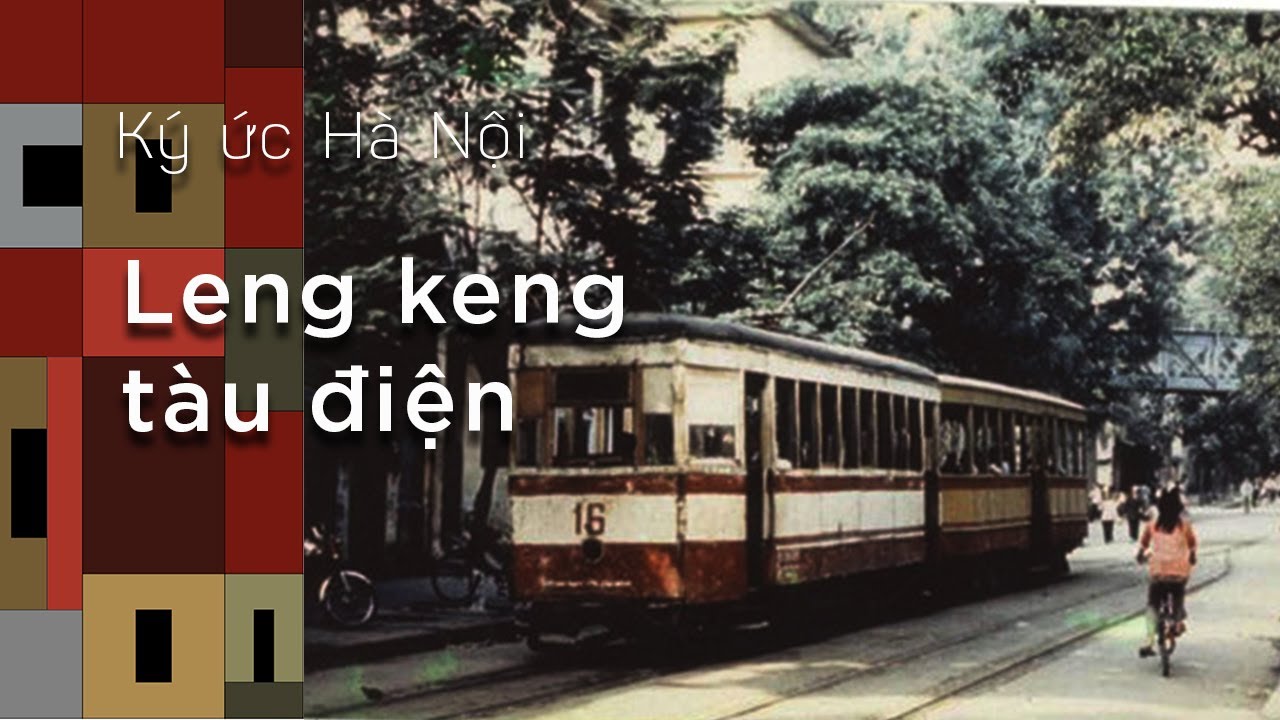 Từ nội dung video đầu bài học (https://www.youtube.com/watch?v=-ojBhC4Vu6U) em hãy chia sẻ về quan điểm của người đưa tin trong clip
THÁI ĐỘQUAN ĐIỂM CỦA NGƯỜI ĐƯA TIN
VẬN DỤNG
LIÊN HỆ
Có nên hay không nên khôi phục lại hệ thống tàu điện lịch sử của Hà Nội.
? CÙNG CHIA SẺ